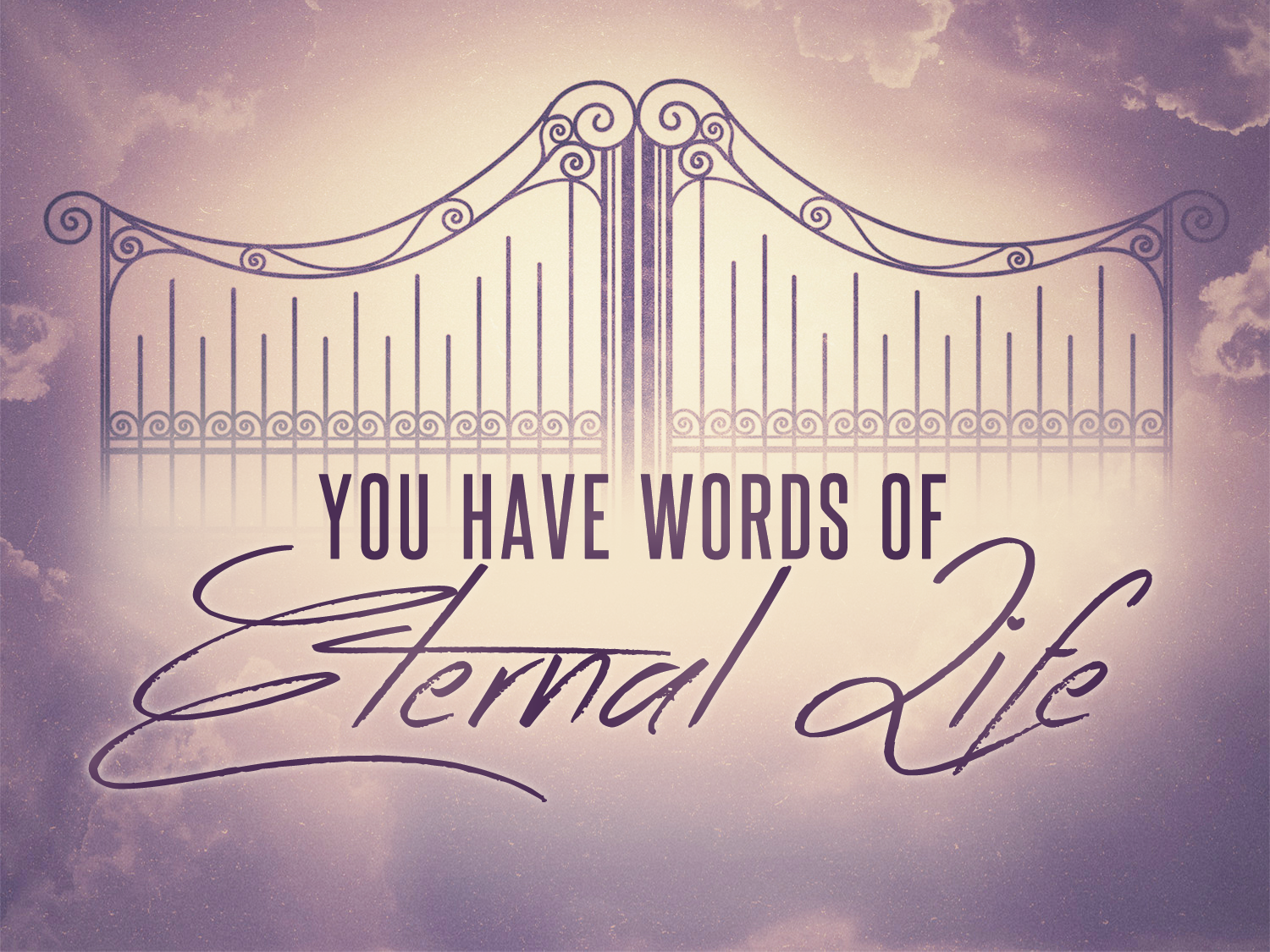 [Speaker Notes: One of the things that made listening to JESUS so compelling is that He revealed information NO ONE ELSE could know. He taught from the perspective of the one who had seen God and been with God from the beginning.  THROUGH the Bible God brings us His first hand perspective on Eternity, so…

Today is an introduction to a topic I’ve been wanting to preach a series on all year long.  This month I want us to deal with what the Bible teaches us about life after death.  This isn’t going to be a morbid study by any means – because Jesus had so much to say on this topic that gives us hope, comfort, and motivation.

My hope is that our study together will answer some questions that many people have and will]
The Value of A Comprehensive Study
Helps Us Answer Meaningful Questions And Correct Misunderstandings.
1 Peter 3:15
Motivates Us To Seek The Blessings God Has Promised For The Righteous. 
James 1:12
Encourages Us In Our Evangelism. 
2 Corinthians 5:10-11
Stirs Us To More Devoted Prayers.
1 Peter 4:7
[Speaker Notes: I want to know this. To be able to understand it, process it, visualize it because knowing this changes my perspective and changes how I live life each day!  

MISUNDERSTANDINGS:  From movies to religious books – there is lots of misinformation out there. Some from a position of false teaching, but some just from a position of ignorance and tradition.  Taking the time to really study these verses over the next few weeks can answer the questions WE HAVE and give us solid Bible answers to comfort those who lose loved one or who are concerned with their own mortality.

MOTIVATES:  God has made some incredible promises! The more we think about the life to come, the more we are sure not to miss out!

EVANGELISM: Paul found a direct connection here and so will we!  The more we contemplate the eternal destinations ahead, the more we will feel compelled to speak to others about Jesus.

PRAYER: Not only speaking to others, but it changes the way we speak to God.  We seek His care, His forgiveness, His return more deeply when we dwell on these ideas…]
God Gives Us A Healthy Outlook On Death
Many Worldly Attitudes Are Troubling…
Some Live In Denial. 
Some Are Full of Despair. (Acts 16:27, 1 Cor. 6:19) 
Some Live Controlled By Fear (Hebrews 2:14-15, 1 Corinthians 15:54-57)
Some View Death With No Emotion or With Extremely Imbalanced Emotions. (Num 20:29, 1 Cor. 13:3)
Christians Are Called To A Different Approach…
[Speaker Notes: One of the first things God does – is give us the correct outlook and attitude about death.

DENIAL – Louis the 15th forbade his servants to even mention the word death, and there are still cultures where using the word is seen as bad omen that invites death.

DESPAIR – Feel hopeless, may even consider taking their own life.

FEAR - ** Hebrews 2:14-15 we don’t have to controled by the FEAR of DEATH bc of the work of CHRIST!

NO EMOTION:  Stoic – not excited or passionate about it in any way. NO EMOTION but in the Bible, there was weeping – even for 30 days at the Death of Aaron the high priest.

IMBALANCED EMOTION:  By all means, cry your eyes out – I’m not saying deep emotions are improper—but what I am saying is that some people are extremely imblanaced, to a point that is detrimental to their mourning and their life going forward.  *Some people delight in death to a point of obsession. They so over-romanticize it – ignoring any aspect of sadness or loss. This is unrealistic and unhealthy.  *Others approach death with a fanatical tendency and a martyr complex…looking for death pre-maturely.  This also is unhealthy…

> While we should not fear death – we shouldn’t forget how much good we still have to accomplish here…]
God Gives Us A Healthy Outlook On Death
The Death of The Wicked Is A Warning.
God Does Not Delight In This Loss. (Ezekiel 33:11)
We Are Not To Consider It A Personal Victory. (Proverbs 24:17-18)
God May Remove Their Influence To Protect His People. (2 Thessalonians 3:2, Proverbs 11:10)
God Will Repay In Justice. (2 Thessalonians 1:6)
[Speaker Notes: As Christians, we need to see the sad death of the wicked as A WARNING…  In Acts 17:30-31 Paul preached at Athens that God is no longer overlooking ignorance.

God is calling all men everywhere to repent and follow Jesus.]
God Gives Us A Healthy Outlook On Death
The Death of The Righteous Is A REST.
Rest From Labors & Troubles (Revelation 14:12-13)
Precious In The Eyes of God (Psalm 116:15)
Removal From Evil & At Peace (Isaiah 57:1-2)
Carried By Angels (Luke 16:22)
God Calls Us To Be Ready To Meet Him.
Matthew 24:44
[Speaker Notes: For the Righteous – Death is a REST.  Not so much in the sense of sleeping – as in the conclusion of our life’s work… The temptations the difficulties, the responsibilities of this life are no longer on our shoulders.

PRECIOUS: God sees the good in bringing home His child.

REMOVAL: While the world may not notice the death of a Righteous person, the perspective of God’s people is that a good person has gone to a BETTER PLACE!

ANGELS: Amazing thought – even if it is a parable – it is based on reality. *I know there is LOTS more we could say from these verses, I assure you we will look at them extremely closely in coming weeks.

**With these TRUTHS in mind – we can look upon death as a transition to a better place, closer to God, and able to rest from the challenges of life.

>>>  If you died today – would it be a warning to others – or would we say with peace – she is at rest?  Do you know if you are READY?]
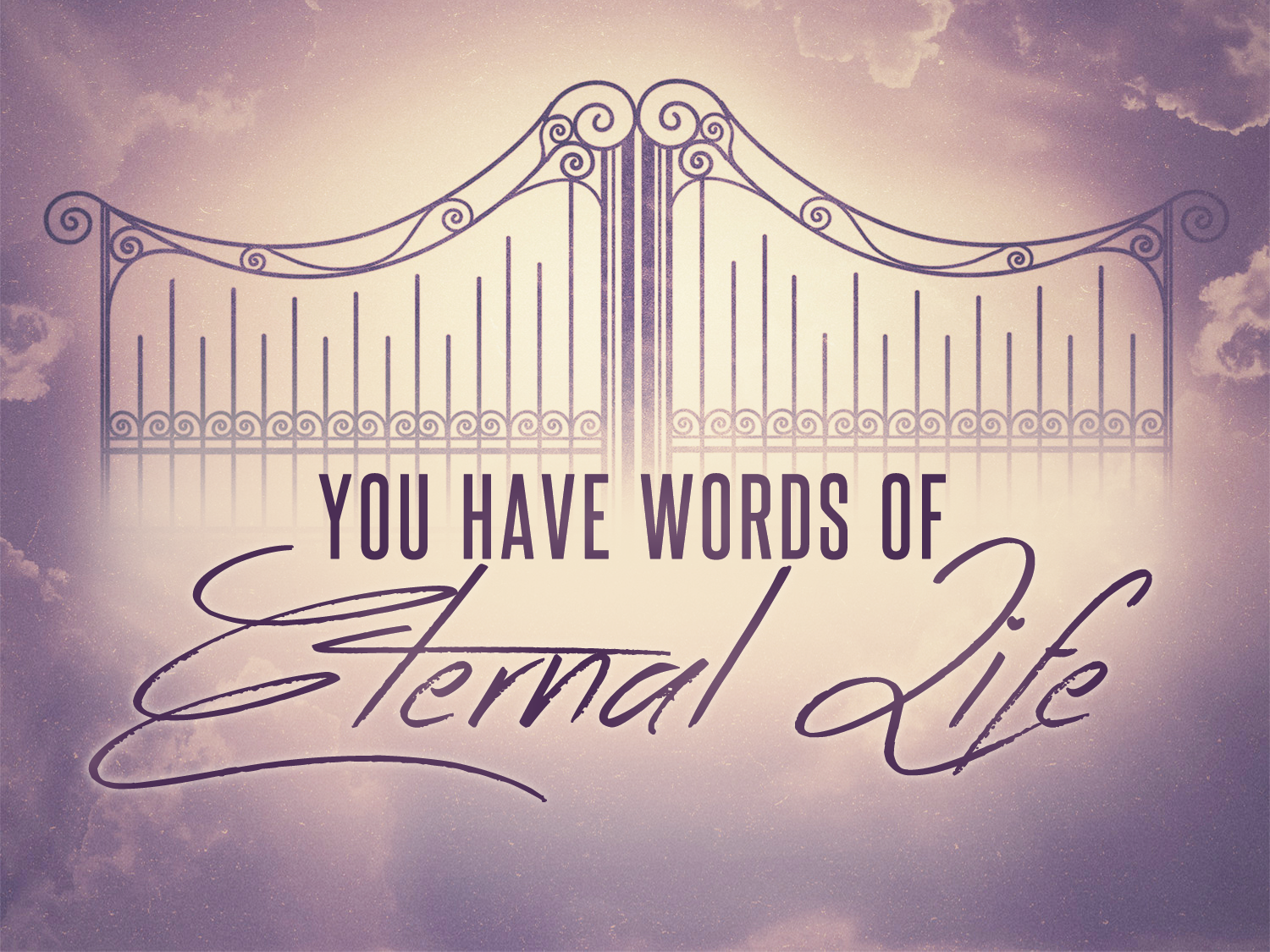